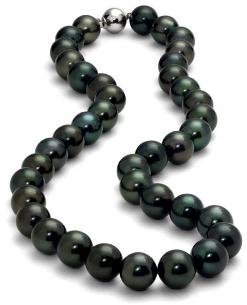 Lists
Lecture 9
CS2110 – Fall 2013
Time spent on A2
2
max:  25.4; avg:  5.2 hours, mean: 4.5 hours, min:  0.57 hours
References and Homework
3
Text:
Chapters 10, 11 and 12

Homework: Learn these List methods, from http://docs.oracle.com/javase/7/docs/api/java/util/List.html
add, addAll, contains, containsAll, get, indexOf, isEmpty, lastIndexOf, remove, size, toArray
myList = new List(someOtherList)
myList = new List(Collection<T>)
Also useful: Arrays.asList()
Understanding assignment A3
4
A 4x4 park with the butterfly in position (1,1), a flower and a cliff.
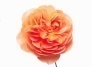 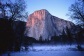 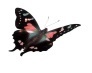 Understanding assignment A3
5
A 4x4 park with the butterfly in position (1,1), a flower and a cliff.

The same park! The map “wraps” as if the park liveson a torus!
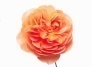 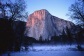 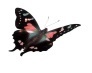 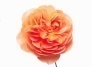 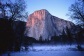 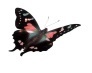 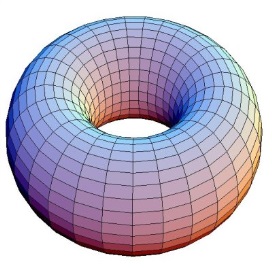 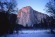 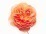 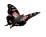 Mapping Park coordinates to Java
6
In the Park we use a column,row notation to identify cells, and have HEIGHT columns and WIDTH rows.
Inside Java, we use 2-D arrays that index from 0
TileCell[][] myMap = new TileCell[Height][Width]
But one issue is that a (column,row) coordinate in the Park has to be “swapped” and adjusted to access the corresponding cell of myMap
Rule:
Save the Park Cell from Park location (r,c) at myMap[HEIGHT-c][r-1]
myMap[x][y] tells you about Park location (y+1, HEIGHT-x)
Mapping Park coordinates to Java
7
Rule:
Save the Park Cell from Park location (r,c) at myMap[HEIGHT-c][r-1]
myMap[x][y] tells you about Park location (y+1, HEIGHT-x)

Examples:  assume HEIGHT=3, WIDTH=3
Location (1,3) = top left corner.  Stored in myMap[HEIGHT-3][1-1], which is myMap[0][0].  Converts back to (1,3)
Location (1,1) = bottom left corner.  Store in myMap[2][0].  
Location (2,2) = middle of the 3x3 Park.  Store in myMap[1][1]
Location (2,3) = top row, middle: Store in myMap[0][1]
Mapping Park coordinates to Java
8
Park (Height=3, Width=3)
myMap(Height=3, Width=3)
Mapping Park coordinates to Java
9
HEIGHT=3, WIDTH=3
Park uses (column, row) notation
myMapuses [row][column] indexing
Example: Park (2,1) => myMap[HEIGHT-r][c-1]
                                 . . . myMap[3-1][2-1]: myMap[2][1]
List Overview
10
Purpose
Maintain an ordered collection of elements (with possible duplication)

Common operations 
Create a list
Access elements of a list sequentially
Insert elements into a list
Delete elements from a list

Arrays
Random access   
Fixed size: cannot grow or shrink after creation    (Sometimes simulated using copying)

Linked Lists
No random access    (Sometimes random-access is “simulated” but cost is linear)
Can grow and shrink dynamically  
A Simple List Interface
11
public interface List<T> {
   public void insert(T element);
   public void delete(T element);
   public boolean contains(T element);
   public int size();
}
Note that Java has a more complete interface and we do expect you to be proficient with it!
24
-7
87
78
24   -7   87   78
•
List Data Structures
12
Array
Must specify array size at creation
Insert, delete require moving elements
Must copy array to a larger array when it gets full
Linked list
uses a sequence of linked cells
we will define a class ListCell from which we build lists
empty
List Terminology
13
Head = first element of the list
Tail = rest of the list

33
10
-7
1
84
head
tail
Class ListCell
Each list element “points” to the next one!
End of list: next==null
14
class ListCell<T> {
   private T datum;
   private ListCell<T> next;

   public ListCell(T datum, ListCell<T> next){
      this.datum = datum;
      this.next = next;
   }

   public T getDatum() { return datum; }
   public ListCell<T> getNext() { return next; }
   public void setDatum(T obj) { datum = obj; }
   public void setNext(ListCell<T> c) { next = c; }
}
Ways of building a Linked List
15
ListCell<Integer> c =    new ListCell<Integer>(new Integer(24),null);
c
ListCell:
24
p
ListCell:
24
Integer t = new Integer(24);
Integer s = new Integer(-7);
Integer e = new Integer(87);

ListCell<Integer> p =
   new ListCell<Integer>(t,
      new ListCell<Integer>(s,
         new ListCell<Integer>(e, null)));
–7
87
[Speaker Notes: Why ListCell(new Integer(24), …) instead of ListCell(24, …)?
Defined ListCell as containing objects
Recall 24 is of primitive type int
new Integer(24) is an object of type Integer
Method getDatum() returns an Object, not an int
This means we often have to know the type of the object returned from a list and have to cast it to the type we need]
Building a Linked List (cont’d)
16
Another way:
Integer t = new Integer(24); 
Integer s = new Integer(-7);
Integer e = new Integer(87);
//Can also use "autoboxing"




ListCell<Integer> p = new ListCell<Integer>(e, null);
p = new ListCell<Integer>(s, p);
p = new ListCell<Integer>(t, p);
24
-7
p
ListCell:
87
Note: p = new ListCell<Integer>(s,p);does not create a circular list!
Accessing List Elements
17
Writing to fields in cells can bedone the same way
Update data in first cell:p.setDatum(new Integer(53));
Update data in second cell: p.getNext().setDatum(new Integer(53));
Chop off third cell: p.getNext().setNext(null);
Linked Lists are sequential-access data structures.
To access contents of cell n in sequence, you must access cells 0 ... n-1 
Accessing data in first cell: p.getDatum() 
Accessing data in second cell: p.getNext().getDatum()
Accessing next field in second cell: p.getNext().getNext()
p
ListCell:
24
-7
87
Access Example: Linear Search
18
// Here is another version. Why does this work?
public static boolean search(T x, ListCell c) {
   while(c != null) {
      if (c.getDatum().equals(x)) return true;
      c = c.getNext();
   }
   return false;
}
// Scan list looking for x, return true if found 
public static boolean search(T x, ListCell c) {
   for (ListCell lc = c; lc != null; lc = lc.getNext()) {
      if (lc.getDatum().equals(x)) return true;
   }
   return false;
}
Why would we need to write code for search?  It already exists in Java utils!
19
Good question!  In practice you should always use indexOf(), contains(), etc

But by understanding how to code search, you gain skills you’ll need when working with data structures that are more complex and that don’t match predefined things in Java utils

General rule: If it already exists, use it.  But for anything you use, know how you would code it!
Recursion on Lists
20
Recursion can be done on lists
Similar to recursion on integers

Almost always
Base case: empty list
Recursive case: Assume you can solve problem on the tail, use that in the solution for the whole list

Many list operations can be implemented very simply by using this idea
Although some are easier to implement using iteration
Recursive Search
21
Base case: empty list
return false


Recursive case: non-empty list
if data in first cell equals object x, return true
else return the result of doing linear search on the tail
[Speaker Notes: Method is declared static, so it belongs to class and can be invoked by class.methodName(), but does not belong to the objects.
Math routines are defined this way: public static int pow(int a, int b) can be called anywhere as Math.pow(2,4)]
Recursive Search: Static method
22
public static boolean search(T x, ListCell c) {
   if (c == null) return false;
   if (c.getDatum().equals(x)) return true;
   return search(x, c.getNext());
}
public static boolean search(T x, ListCell c) {
   return c != null &&
      (c.getDatum().equals(x) || search(x, c.getNext()));
}
Recursive Search: Instance method
23
public boolean search(T x) {
   if (datum.equals(x)) return true;
   if (next == null) return false
   return next.search(x);
}
public boolean search(T x) {
   return datum.equals(x) || 
       (next!= null && next.search(x));
}
Reversing a List
24
Given a list, create a new list with elements in reverse order
Intuition: think of reversing a pile of coins









It may not be obvious how to write this recursively...
public static ListCell reverse(ListCell c) {
   ListCell rev = null;
   while(c != null) {
      rev = new ListCell(c.getDatum(), rev);
      c = c.getNext();
   }
   return rev;
}
Reversing a list: Animation
25
11
24
-7
-7
24
11
Approach: One by one, remove the first element of the given list and make it the first element of “rev”
By the time we are done, the last element from the given list will be the first element of the finished “rev”
Recursive Reverse
26
public static ListCell reverse(ListCell c) {
   return reverse(c, null);
}

private static ListCell reverse(ListCell c, ListCell r) {
   if (c == null) return r;
   return reverse(c.getNext(),
                  new ListCell(c.getDatum(), r));
}
Exercise: Turn this into an instance method
Reversing a list: Animation
27
24
-7
11
c
c.next
c
c.next
c
c.next
11
-7
24
reverse(c.getNext(),
reverse(c.getNext(),
new ListCell(c.getDatum(), null));
List with Header
28
Sometimes it is preferable to have a List class distinct from the ListCell class
The List object is like a head element that always exists even if list itself is empty
class List {
   protected ListCell head;
   public List(ListCell c) {
      head = c;
   }
   public ListCell getHead()
   ………
   public void setHead(ListCell c)
   ………
}
List
head
24
-7
87
Heap
List
head
List
tail
head
tail
3
size
Variations on List with Header
29
Header can also keep other info
Reference to last cell of list

Number of elements in list

Search/insertion/ deletion as instance methods
…
List
head
24
-7
87
Heap
Special Cases to Worry About
30
Empty list
add
find
delete
Front of list
insert
End of list
find
delete
Lists with just one element
// recursive delete
public static ListCell delete(Object x, ListCell c) {
   if (c == null) return null;
   if (c.getDatum().equals(x)) return c.getNext();
   c.setNext(delete(x, c.getNext()));
   return c;
}
Example: Delete from a List
31
Delete first occurrence of x from a list
Intuitive idea of recursive code:
If list is empty, return null
If datum at head is x, return tail
Otherwise, return list consisting of 
head of the list, and 
List that results from deleting x from the tail
current
current
scout
scout
Iterative Delete
:
head:
ListCell:
32
Two steps:
Locate cell that is the predecessor of cell to be deleted (i.e., the cell containing x)
Keep two cursors, scout and current
scout is always one cell ahead of current
Stop when scout finds cell containing x, or falls off end of list
If scout finds cell, update next field of current cell to splice out object x from list
Note: Need special case for x in first cell
p
List:
-7
24
36
87
delete 36 from list
Iterative Code for Delete
33
public void delete (Object x) {
   if (head == null) return;
   if (head.getDatum().equals(x)) { //x in first cell?
      head = head.getNext();
      return;
   }
   ListCell current = head;
   ListCell scout = head.getNext();
   while ((scout != null) && !scout.getDatum().equals(x)) {
      current = scout;
      scout = scout.getNext();
   }
   if (scout != null) current.setNext(scout.getNext());
   return;
}
Doubly-Linked Lists
34
In some applications, it is convenient to have a ListCell that has references to both its predecessor and its successor in the list.
class DLLCell {
	private Object datum;
	private DLLCell next;
	private DLLCell prev;
	…
}
prev
6
45
8
-9
next
Doubly-Linked vs Singly-Linked
35
Advantages of doubly-linked over singly-linked lists
some things are easier – e.g., reversing a doubly-linked list can be done simply by swapping the previous and next fields of each cell
don't need the scout to delete

Disadvantages
doubly-linked lists require twice as much space
insert and delete take more time
Java ArrayList
36
“Extensible array”
Starts with an initial capacity = size of underlying array
If you try to insert an element beyond the end of the array, it will allocate a new (larger) array, copy everything over invisibly
Appears infinitely extensible

Advantages:
random access in constant time
dynamically extensible

Disadvantages:
Allocation, copying overhead
36